The Massachusetts IEP Process:Addressing Unique Student Needs                      Through Sound Implementation Practices
Massachusetts IEP Process
Goal: To better address unique student needs through a greater understanding of the underlying concepts and mechanics of successful Team meetings and IEP development.
1. To increase understanding of school district structures needed to  support  successful Team meetings.

2. To explore the varying roles of Team members in IEP development:
Enhancing the role of the parents
Increasing student participation in IEP meetings
Improving ongoing educator communication and collaboration
Improving educator preparation, contribution, and participation

3. To provide further guidance on developing student-centered IEPs that are understandable, implementable  and comply with regulations.
	
4. To highlight the need for continuous improvement of Team practices.
2
Necessary Conditions For Successful IEP Development
Strong  and Visible
 Administrative 
Support
Open and Genuine
Effective Collaboration
and Communication
Effective
School
Practices
Parents  and students as
Active and Informed
 Partners
Ongoing and Meaningful
Staff Development
Activities
3
Effective Team Practices
Think About The Individual.  

Remember that each student has individual needs, based upon the impact of his/her disability. Each IEP should reflect the individual nature of the student.
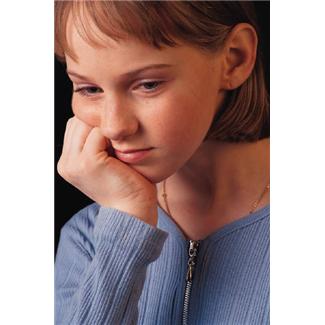 4
Effective Team Practices
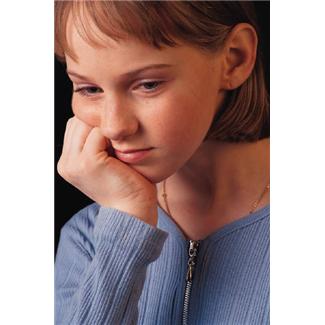 2.  Think Education.  

An IEP should discuss how an individual student’s disability(ies) impact education and concentrate on offsetting or reducing the resulting problems that interfere with the student’s learning and educational performance in the general curriculum.
 Think results
 Think access to the MA Curriculum Frameworks
 Think non-academic and the life of the school
5
Effective Team Practices
Think Roles And Role Clarity.

Parent Participation
Student Participation
General And Special Education Teachers 
Related Service Providers
Other Staff
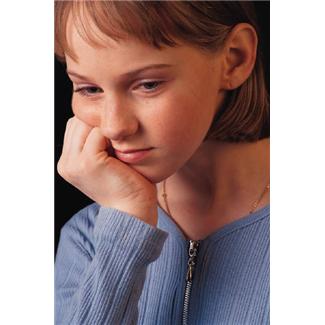 6
Regulatory Intent 
Regarding Parents and Students
IDEA 2004 emphasizes a collaborative approach to making important educational decisions for students with disabilities. 
The law expects school districts to bring together: 
 Parents
 Students
 General educators
 Special educators
 Other professionals, as needed
With the combined knowledge and resources of these individuals, students will be assured greater support and subsequent success.
7
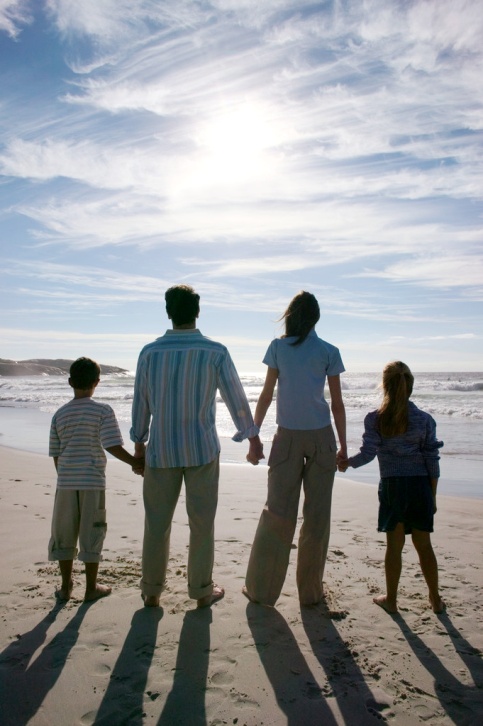 Parents!
Parents are equal partners in the Team process. They have a right to be involved in meetings that discuss the identification, evaluation, IEP development and educational placement of their child. 
Parents have unique and critically important perspectives on their child’s learning style, strengths and needs.
Every effort should be made to build trust, respect and understanding in an effort to meet the unique needs of the student.
8
[Speaker Notes: Review information on slide.

 Emphasis that regulation speaks to parent participation not just attendance at meeting.

 Emphasize the need for ongoing parent training.]
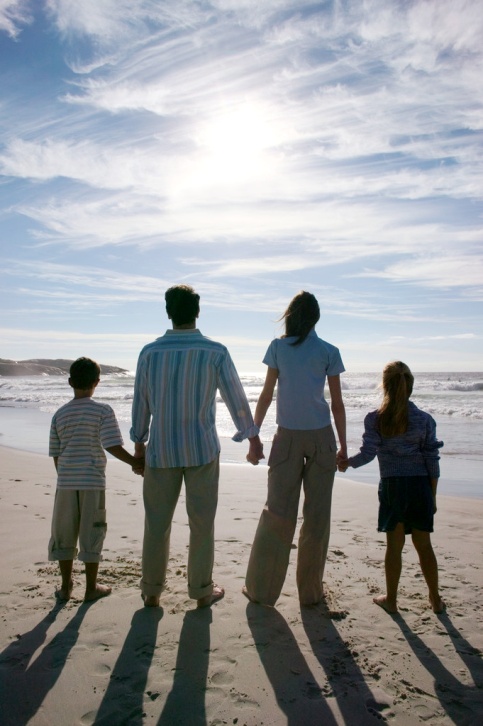 Parents!
Suggested Practices To Increase
 Parent Participation:
Make available evaluation material in advance, asking parents to develop a list of questions and/or concerns.
Contact parents in advance of meeting to discuss their concerns or to ask them to come in a few minutes before the meeting to discuss their concerns. 
 Provide parents with a seating plan or use name tags.
 Introduce and refer to all Team members in the same manner.
Use a conference call or Skype during a Team meeting if scheduling a face-to-face is difficult.
9
[Speaker Notes: Remind participants that efforts to gain parent participation must be documented.

 The suggestions given are general in nature and should be used as professional judgment dictates.  For instance, would you mail home a copy of a psychological report in advance of the meeting that contained “sensitive” information or might you contact the parent to request that they meet with the school psychologist previous to the IEP meeting?

 If time allows, ask participants to share successful practices that they have found helpful in working with parents.]
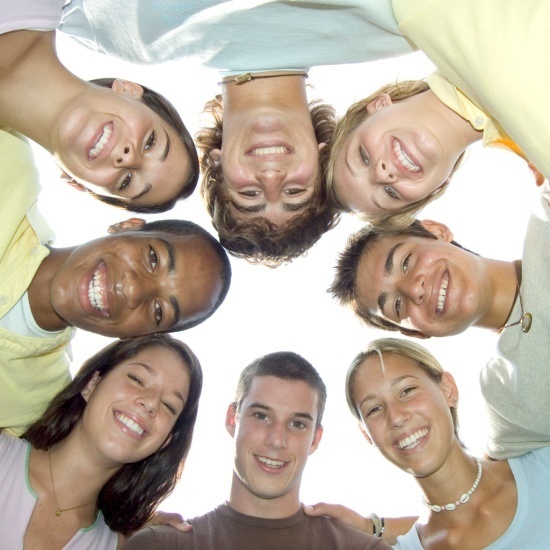 Students!
Student participation is important and, beginning at age 14, required. Students should be considered important members of the Team and should be driving the process by identifying their own postsecondary goals.
As students get older they should become more and more active within the Team meetings, and increase their leadership by communicating their interests and preferences as well as determining the direction for the identified annual IEP goals in the IEP. 
Students are invited to attend Team meetings beginning at the age 14 or younger. See DESE Advisory on the use of the TPF to create Vision and IEP goals for students ages 14 and older.
10
[Speaker Notes: Research has shown that students with better self-determination skills are more successful as adults.

 Self-determination skills help students to: 
 assess self and needs, 
 become aware of needed accommodations
 know civil rights and 
 advocate for self in the workplace, in educational institutions and in community settings.

 Learning more about self-determination skills would constitute a separate presentation in and of itself - you may want to do some reading in this area if you are unfamiliar with the concept.]
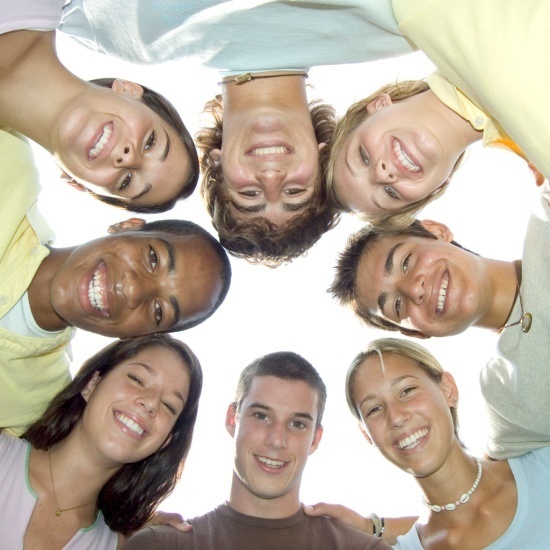 Students!
Practices To Increase  Student Participation:
Give students opportunities to think about their preferences, goals, and concerns before they enter high school.
 Teach students their civil rights.
 Help students develop self-advocacy skills.
 Have students lead their own Team meetings/role-play.
Invite representatives from adult agencies and college Disability Support   Services to speak to student groups about provided services and eligibility requirements.
11
[Speaker Notes: Research has shown that students with better self-determination skills are more successful as adults.

 Self-determination skills help students to: 
 assess self and needs, 
 become aware of needed accommodations
 know civil rights and 
 advocate for self in the workplace, in educational institutions and in community settings.

 Learning more about self-determination skills would constitute a separate presentation in and of itself - you may want to do some reading in this area if you are unfamiliar with the concept.]
Increased Focus on Student Participation
Students need to be engaged in the IEP Team process early – age 14 is the requirement but prior to attending, training should be provided.
Parents can need help adjusting to their child’s more active decision-making and voice during Team meetings. 
School staff need to become comfortable preparing and involving students to become active participants in the IEP process and Teams.
12
The Importance of Educators and 
Related Service Providers
General Educators bring to the Team meeting:
 their expertise on the general curriculum.
their knowledge of how the student is progressing in the general curriculum. 
 their ideas about positive behavioral interventions.
Special Educators and Related Service Providers bring to the Team meeting: 
 their expertise on disabilities, evaluation and assessment
their ability to provide, design, and/or supervise special education services in multiple environments.
13
[Speaker Notes: Now  let’s shift our thinking to the role of some of our school personnel.
 General educators are now required to participate in the IEP development for any student who is in or may be participating in a general education classroom.
 Congress made this stipulation for an excellent reason - paraphrase information in slide.
 Special educators and related service providers have different backgrounds and training; therefore, they play a different role within the Team meeting - paraphrase information in slide.
 Discuss complementary nature of roles and the necessity for this varied input to really think
 results
 access to the general curriculum
 education - the student’s life in school.]
What to Consider Before the IEP Meeting:
General Educator
1.  Highlights of General Curriculum

2.  Information Regarding General Education Environment

3.  Classroom Management

4.  Information Regarding Supplementary Aids and Services

5. Information Regarding Administration of State & District-Wide Assessment
14
[Speaker Notes: Remind participants that they also have a copy of this form in their packets. 

This tool is to prompt the thinking of the general educators before they come to the meeting.

 The categories selected are based on role requirements under Federal regulation.

.The next series of handouts are generally designed and are NOT required forms!!!  They are designed to help you understand your role and prepare for a Team meeting.  Use them if you like but remember, they are NOT mandated forms!

As we go through these forms you will see that the roles are not always distinct and that individuals may need to bring similar types of information to the IEP meeting.]
General Educators as IEP Team Members
1. Share information regarding the general curriculum as it pertains to this student.
2. Share information regarding the general education classroom environment as it relates to the student’s progress in the general education curriculum.
3. Assist in developing effective classroom management techniques. Include positive behavioral interventions if needed.
4. Assist in identifying parent supports, classroom supports, teacher supports and assistive devices needed for this student to be successful. (Think beyond existing services.)
5. Share information about how this student should participate in state and district-wide assessments.
15
[Speaker Notes: Handout is in packet.

We know districts will require teachers to complete and submit a written report in advance of the meeting.

 But . . . You might want to bring in your own notes on these issues - especially if you turn in a form and don’t keep or  receive a copy of it previous to the meeting.

 The message here is to 
 be prepared
 maximize your contribution as a Team member and 
 help develop a better student program, a program that leads to better student outcomes.]
What to Consider Before the IEP Meeting
Special Educator
1.  Assessment Information - Academic & Behavioral Data 

2.  Information Regarding Present Level of Educational Performance    (PLEP A & PLEP B)

3.  Suggestions Regarding IEP Goals

4.  Information Regarding Supplementary Aids and Services

5.  Information Regarding  Administration of State & District-
      Wide Assessment   

6.  If student is age 14 or older, assessment information for the secondary transition planning process.
16
[Speaker Notes: You will also find this tool in your packet.

 Give participants an opportunity to read through the form.

 Here is a similarly designed set of tools for special education teachers - based on role responsibilities as defined by Federal regulation.

 The first tool is to prompt thinking about important Team decisions.]
Special Educators as IEP Team Members
1.  Share information about key evaluation results including progress toward   IEP goals (bring work samples, data, baseline info, etc.)

2.  Share information regarding accommodations to the general curriculum and specially designed instruction; share the continued need for the accommodations and suggestions for expanding inclusion with non-disabled students.

3.   Propose goal focus for each IEP goal related to the disability’s impact listed in the PLEP; for students 14 and older related goal focus reflects skills listed in the TPF related to the PS Vision.

4.   Share parent and classroom supports and assistive devices needed for this student to be successful and independent.

5.   Share information about the student’s participation in state and district-wide assessments.
17
[Speaker Notes: You will also find this tool in your packet.

 Give participants an opportunity to read through the form.

 Here is a similarly designed set of tools for special education teachers - based on role responsibilities as defined by Federal regulation.

 The first tool is to prompt thinking about important Team decisions.]
What to Consider Before the IEP Meeting 
Related Service Provider
1.  Assessment Information – Therapeutic Data Linked to Instruction and Behavioral Issues in all educational environments

2.  Information Regarding Present Level of Educational Performance (PLEP B)

3.  Suggestions Regarding Focus of Student’s IEP Goals –    Discuss Service Specific Issues

4.  Information Regarding Supplementary Aids and Services

5.  Information Regarding  Administration of State & District-
     Wide Assessment
18
[Speaker Notes: Next two slides are tools for the related service provider which you will find in your packet.

 Remind participants about the change in Massachusetts definition of special education to include related services necessary to access the general curriculum  (full definition at 28.02(21) Special education shall mean specially designed instruction to meet the unique needs of the eligible student or related services necessary to access the general curriculum and shall include the programs and services set forth in state and federal special education law.)

 Refer individuals to Administrative Advisory SPED 2001-1: Changes to Massachusetts Special Education Law (9/1/00) for further information on this change.- ACCESS OFF WEB PAGE - web address is on the final slide.]
Related Service Providers as IEP Team Members
1.  Share information about key evaluation results including progress toward IEP goals; bring data, baseline  pre-post info to show progress toward generalization and independent use of strategies outside of sessions. 
2.  a: Share information regarding Present Level of Educational Performance (PLEP) in your focus area.
     b: Share information regarding accommodations to the general curriculum and specially designed instruction. Include suggestions for maximizing the extent to which the student is educated with nondisabled students.  Also include recommendations regarding related services and special equipment and devices to be provided to the student.
3.  Assist the Team in developing measurable  IEP goals and objectives or benchmarks.
4.  Assist in identifying parent, classroom and teacher supports  and assistive   devices needed for this student to be successful. (Think beyond existing services.)
5.  Share information about how the student will participate in state and district-wide assessments.
19
[Speaker Notes: Handout in packet - look for same title but two column format which allows a teacher to jot down some thoughts before entering the IEP Meeting.

 Emphasis within 2(b): “maximizing extent to which student is educated with nondisabled students.”

 Special note for the related service provider:  Related services should be an integral part of the whole education program - not a stand alone service.  Related services should either ensure access to the general curriculum (state definition for special education) or be integral to benefiting from specially designed instruction (federal definition for related service).]
Required Team Knowledge and Expertise
Each Team meeting must also have someone who:

is qualified to provide or supervise the provision of    specially designed instruction 
 is knowledgeable about the general curriculum
 has the authority to commit school district resources
can interpret instructional implications of evaluation results
has knowledge or special expertise regarding the  student (at the discretion of parent or district)
20
These roles can be filled by one or more individuals.
[Speaker Notes: We have emphasized the role of some key Team members; however, let’s not forget Federal regulation require other Team members as well.

 Please pay close attention to the following information:

 When OSEP monitored activities within Massachusetts, they found repeated instances where individuals who were able to commit school district resources were not in attendance at Team meetings.

 Therefore, IEPs developed by Teams were inappropriately sent to a higher authority for approval - in other words, a second level of review that is in non-compliance with Federal regulation was put into place.

 This type of practice must be stopped immediately.]
Additional Expertise
For postsecondary transition planning, representative(s) from agency(ies) that is/are likely to be responsible for providing/paying for transition services.
For meetings where placement will be discussed, a person who is knowledgeable about placement options.
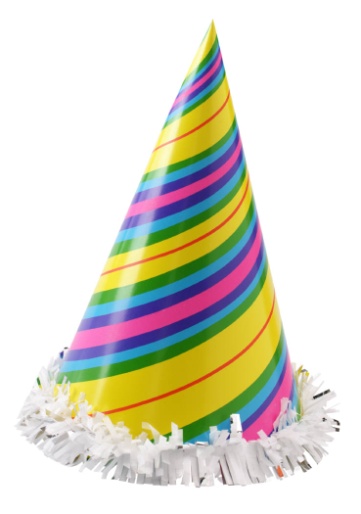 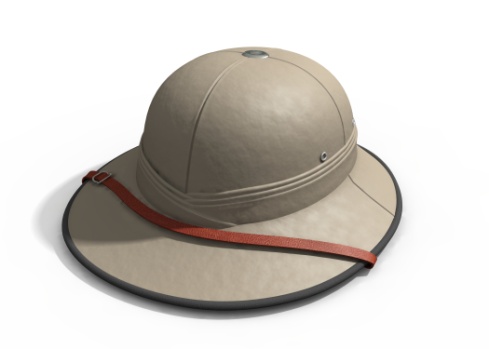 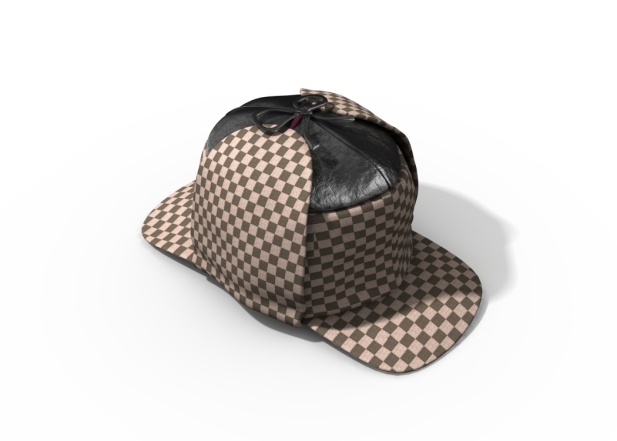 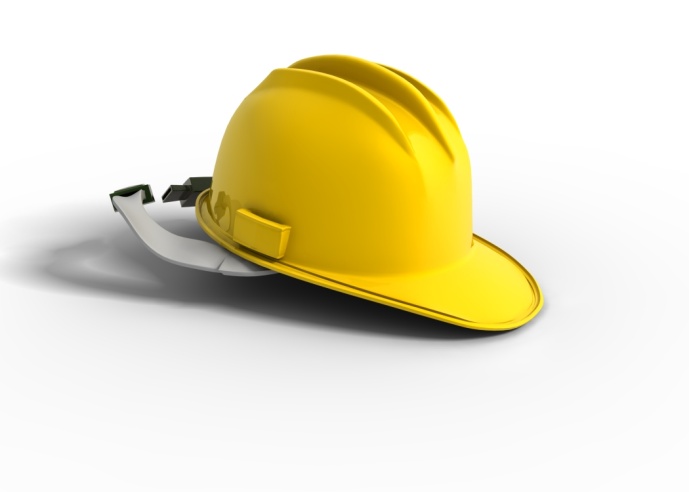 21
Team members can wear more than one hat!
[Speaker Notes: Here are some additional team members that will be needed at meetings.
 The first bullet tells you about the transition requirement that kicks in any time an IEP meeting will consider transition services.
 The second bullet tells you about a condition that kicks in any time placement will be discussed.
 Most of the time, the Team will determine placement immediately following IEP development and at the same Team meeting.
 However, within Massachusetts, the state regulation gives some latitude in holding a separate placement meeting under the following circumstances:
“. . . if the needs of the student and the services identified by the Team are complex and the Team is considering an initial placement out-of-district or a different setting for a student who has been served in an out-of-district program, the school district may schedule a separate Team meeting to determine placement.”  
(quote taken from 603 CMR 28.06(2)(e).

 The good news here is that Team members may serve in more than one role within a single Team meeting but each and every required role must be covered.]
On to the IEP. . .
IEP development relies on 
the judgments of 
Team members.
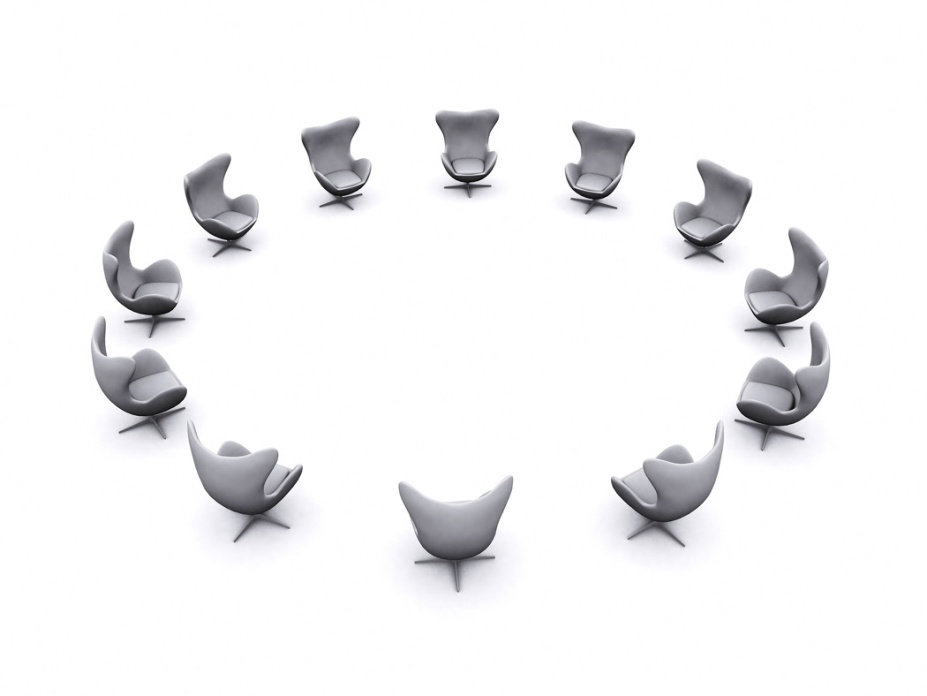 22
No two Teams will respond alike.
No two Team meetings will be alike.
An IEP is a contract between the parent and school district that. . .
considers the individual needs of the student:
describes how the student learns
focuses on what will make the biggest difference for the student in the next year
describes how the school staff will help the student learn better
guides a logical decision making process and reflects the decisions of the Team
23
[Speaker Notes: We consider these practices to be central to the likelihood of improved student outcomes.]
Individualized Education Program
Remember that:
Every student is different.
No two IEPs will be alike.
There is no single correct way to write an IEP.
Remember to:
 Write in clear, understandable language.
Use a style that best reflects Team decisions.
24
[Speaker Notes: The Team decides what gets included within the IEP but the Team must remember to write in generally understandable language - it’s a regulatory requirement.]
IEP Checklist and IEP Form
IEP Checklist – see reference tool
 reviews items to be included in each IEP section
 lists regulation citations

IEP Form – see communication tool
designed to assist Team reviewing all required IEP elements
designed to assist Teams in documenting their  recommendations
25
[Speaker Notes: You will find a copy of the IEP Checklist and the IEP within your handouts.  Please pull them out so you may refer to them during this next section of the presentation.

 The IEP Checklist is a page by page reference tool for the IEP that lists the items you must consider within each IEP section and their regulatory citations.  This tool helps Team members become acquainted with the new process and form.

 The IEP form is also a tool - a communication tool that is based on the required IEP process.  

 The IEP process is important to understand on its own, the form was designed to assist the Team to express their decisions -- the form is not meant to dictate specific directions for any individual student.   The form follows the process and not the reverse.  

 Read each section completely when filling out the IEP -- the questions included in each section are designed to assist you in fully understanding information that should be included.  Each section must be considered by each team.]
IDEA 2004
IEPs for all students must include a statement of measurable annual goals, including academic and functional goals. Benchmarks or short-term objectives must be included in an IEP for a student with significant cognitive disabilities.     	[P.L. 108-446, Section 614(d).]

The Department  requires school districts                         to continue to use benchmarks or                                short-term objectives for all students to address   the federal requirement for describing how                       progress will be measured.
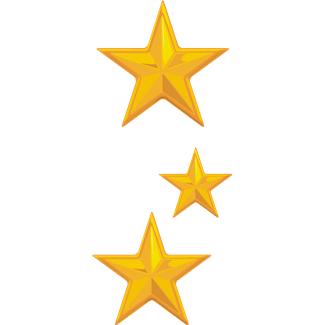 26
[Speaker Notes: Note that they may have heard that there have been changes to the requirements of Measurable Annual Goals and Objectives/Benchmarks in IDEA 2004.

Massachusetts has continued to maintain the standard of using measurable annual goals and objectives/benchmarks for all students.]
Six Basic Principles
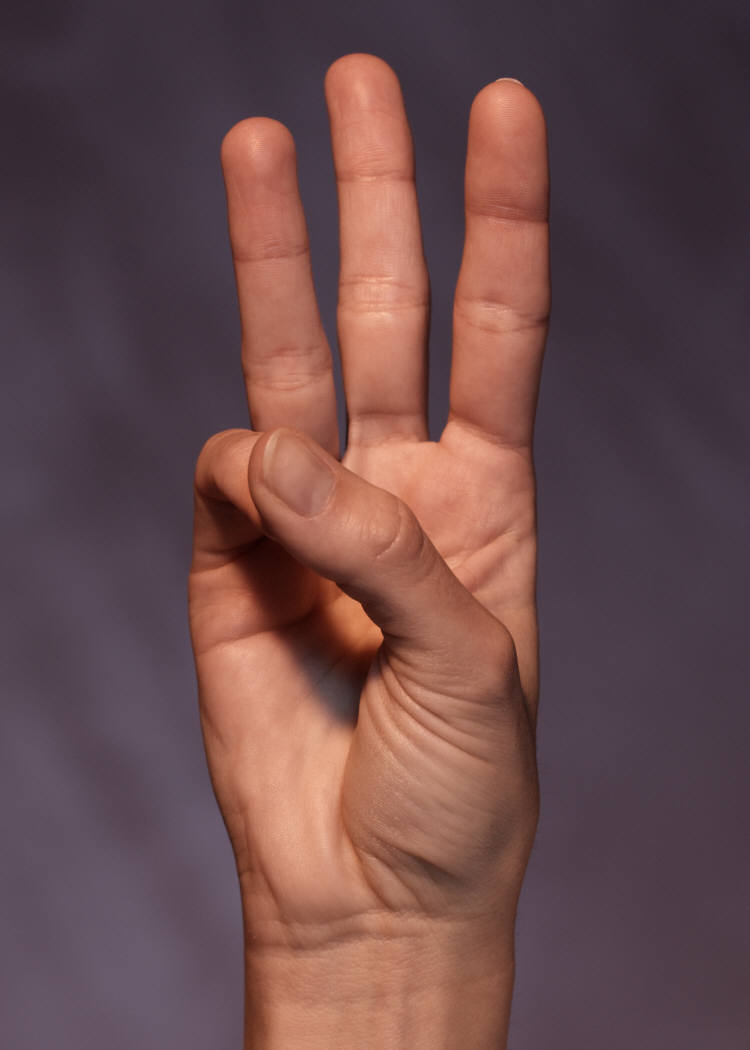 Federal and state special education law are grounded in 
six basic principles.
27
[Speaker Notes: 1.  Parent and Student Participation
2.  Free and Appropriate Public Education (FAPE)
3.  Appropriate Evaluation
4.  Individualized Education Program (IEP)
5.  Least Restrictive Environment (LRE)
6.  Procedural Safeguards

Understanding these six principles will help provide a strong understanding of the purposes of the law.]
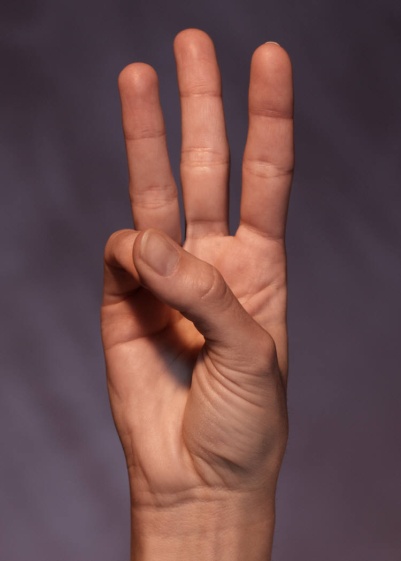 The Six Principles
1.  Parent and Student Participation
2.  Free and Appropriate Public Education (FAPE)
3.  Appropriate Evaluation
4.  Individualized Education Program (IEP)
5.  Least Restrictive Environment (LRE)
6.  Procedural Safeguards
28
[Speaker Notes: Special education is an extremely complex and highly regulated area of education law.  It takes practice and time to fully understand the complexity of the law.

Resources:
Massachusetts Special Education Regulations 603 CMR 28.00 	http://www.doe.mass.edu/lawsregs/603cmr28  

Parents Rights in Special Education
	http://www.doe.mass.edu/sped/2001/paccurricm.pps
	Handouts: http://www.doe.mass.edu/sped/handouts.html

Parent’s Rights Brochure 
	http://www.doe.mass.edu/sped/prb
   
A Parent’s Guide to Special Education
	 http://www.fcsn.org/parentguide/pgintro.html]
Individualized Education Program
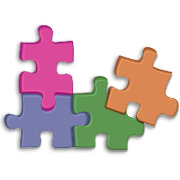 29
All of the Pieces
Fit Together
[Speaker Notes: This image emphasizes that the IEP is a single unit with many components.  While today we are talking about Measurable Annual Goals, it is important to remember that:
The IEP Goals do not stand alone.  
The Goals depend on all the information documented prior to to writing the Goals – Parent and Student Concerns, Student Strengths and Key Evaluation Results Summary, Vision Statement, Present Level of Educational Performance, Accommodations and Specially Designed Instruction, and Current Level of Performance]
Sample IEP Statements
Written to assist Teams in developing IEPs.

Written to demonstrate the following:

	(a) that Teams may use a variety of styles   to communicate their intent; 

	(b) that Teams must avoid the use of educational jargon and “just” scores.
30
[Speaker Notes: After each IEP page we will be looking at sample statements or page reminders that will assist in future IEP development.
 
 All examples reflect a reasonable response as long as the information reflects Team decisions in generally understandable language.

 Sample statements show a variety of writing styles:
 sentences - statements and questions
 phrases
 use of numbering and lettering.]
School
Access to the General Curriculum and Life of the School
Curriculum Frameworks
Other Curriculum Areas
Life 
of the 
School
Accessing
Accessing
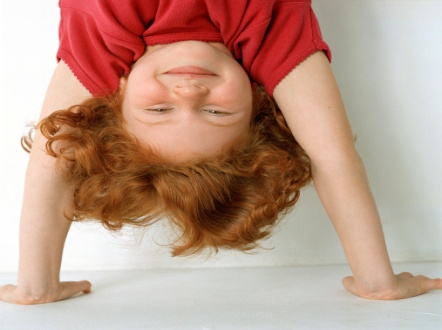 Vision, Concerns 
& Assessments
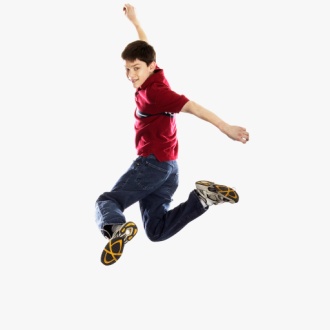 Accommodations
Accessing
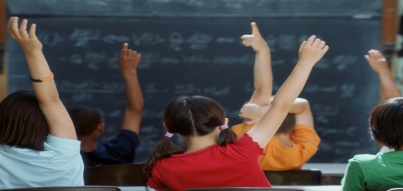 31
Accessing
Specially Designed Instruction and/or Related Services
IEP Goals
IEP Goals
[Speaker Notes: Remember: IEPs are written to inform educators and families of the route the student will take so he/she will access, participate and progress in the general curriculum and the life of the school.
 
It is a picture of the child as student and member of the school community, including concerns visions, strengths, weaknesses, disability impact, services, placement…  While this presentation, focuses on goals and objectives/benchmarks – note the subtle distinction:  educators will provide accommodations and specially designed instruction, as necessary – so that students can accomplish their students IEP goals, and objectives/benchmarks. 

The arrows on either side of the blue box indicate the cyclical nature of the process.  They show how the IEP helps the student  ACCESS SCHOOL(the general curriculum and life of the school), as well as the annual nature of the process.

This demonstrates the dynamic process that results in access, participation and progress. Everything together, the Accommodations and SDI, IEP Goals, Related Services, all help the student access the general curriculum. 

This graphic can be a Major Training Tool for all Team members

Now that we have placed the IEP into context, and understand its use as a tool for access, participation, and progress in the general curriculum and life of the school (SCHOOL), we move on to the development of goals, and our next KEY CONCEPT.]
IEP 1
Parent and/or Student Concerns

Student Strengths and Key Evaluation    Results Summary

Vision Statement (Remember the process for developing the Vision and the goal focus changes at age 14+)
32
Examples of: Parents and/or Student     Concerns
IEP 1
Example 1:  
wants to see Sam’s reading skills improved by the end of the year
wants to see Sam participate in after school activities
Example 2:  
Concerned about after graduation plans:
Will Juan be prepared for work? 
Will Juan be prepared to continue his education after high school?
Example 3:  
Kenya’s mother and father are concerned with her overall school progress.  She does not seem to be keeping up with her classmates and her IEP goals are not consistently being met.  Perhaps she needs different strategies and/or services to improve her performance?
33
[Speaker Notes: As you are well aware by this point in this presentation, parent participation is essential during IEP development.

 This section of the IEP should ALWAYS have recorded information and should never say something like: non-applicable or parent was not in attendance.

 Make sure the information that you record answers the question listed on the IEP - What concern(s) does the parent/student want to see addressed in this IEP to enhance the student’s education?

 Think well beyond just attendance at a meeting even though attendance is the ideal.

 Remember to plan meetings at a mutually convenient time and place.]
Examples of: Parents and/or Student Concerns
IEP 1
Example 4:  
Communication skills: with teachers and peers; need for additional in-class supports; reinforcement of skills through home activities

Example 5:  
    *  When will Joanne be ready to return to Brown School?
    *  What sort of transition planning will be done and what help will Joanne receive once she returns?
34
Examples of: Student’s Strengths and 
Key Evaluation Results Summary
IEP 1
Example 1:
Jose participates in appropriate activities with his 7th grade classmates. He responds to staff requests. He likes being active and helping others.  Jose has at least average intelligence and a communication disability.  His speech is clear and easily understandable but he has difficulty expressing his thoughts. His vocabulary and word finding skills are below age/grade expectations. His teachers take time to make sure they understand Jose but his peers may not. Recent evaluations confirm his communication impairment and indicate his reading and calculation skills are solidly within grade level expectations. His recent Career Cluster assessment showed his interest in careers that let him interact with others, be a member of a team and work in a setting where he would have a variety of duties that can change. His “Dream Sheet” states he would like to get an apartment with a couple of his friends, own his own car and travel to the Grand Canyon for fun. Jose reports that he understands his disability but doesn’t like to tell people about it.
35
[Speaker Notes: As a Team, you may decide that you need to say more in this area than you see in these sample statements - that’s fine - we would encourage recording complete information.

 This is the first of four places in the IEP that evaluation data gets reflected.  The evaluation information here is broader in nature.  More specific evaluation information is asked for on IEP 2, IEP 3 and IEP 4.  I will point out those places as we move along.

 Remember our samples model style and language, not necessarily length and detail that the Team might choose to include within the IEP.

 The important factor to consider is whether your Team’s response hits upon all the aspects required by regulation - this is where the guiding questions and checklist can be of help to you.]
Examples of: Student’s Strengths and 
Key Evaluation Results Summary
IEP 1
Example 2:
Strengths:  following simple directions and routines, he is outgoing 
Interests/accomplishments: sports of any kind involving a ball, looking at nature shows and visiting live animal settings
Education related details: Autism: Frank could not be assessed using a standardized psychometric instrument at his latest re-evaluation (6/2012; age 10 years 2 months). Clinical and school use of surveys and developmental observations place his receptive language skills at the 52 month. level, expressive language at the 30 month level, his global fine motor skills at the 66 month level, his social skills at the 34 month level, and his ability to be engaged in a preferred task for up to 10 minutes with 3 cues while his independent focus ranges from 2 – 4 minutes with up to 5 cues. His eye contact can be maintained during therapy or direct instruction with verbal reminders.
36
[Speaker Notes: As a Team, you may decide that you need to say more in this area than you see in these sample statements - that’s fine - we would encourage recording complete information.

 This is the first of four places in the IEP that evaluation data gets reflected.  The evaluation information here is broader in nature.  More specific evaluation information is asked for on IEP 2, IEP 3 and IEP 4.  I will point out those places as we move along.

 Remember our samples model style and language, not necessarily length and detail that the Team might choose to include within the IEP.

 The important factor to consider is whether your Team’s response hits upon all the aspects required by regulation - this is where the guiding questions and checklist can be of help to you.]
Examples of: Student’s Strengths and 
Key Evaluation Results Summary
IEP 1
Example 3:
attends school regularly and comes to courses/classes prepared; 
responds well to a structured behavior management system; 
enjoys hands-on learning activities; 
won honorary mention in recent science fair, lead singer in school chorus, loves animals and volunteers in an animal shelter; 
inconsistent performance over school history resulting from sustained, inappropriate feelings/behaviors (Emotional Impairment);
Angelina has made limited general education course mastery and MCAS results despite strong average abilities and executive function skills; 
less achievement towards IEP goals than expected even with an increase of counseling and in-class support last year.
37
Examples of: Student’s Strengths and 
Key Evaluation Results Summary
IEP 1
Example 3 (continued):
review of Angelina’s assessments indicates she is very competent in the areas of personal care, social skills and communication. Less well developed are the underlying skills necessary for employment and independent living. She is still learning to deal with her disability and self-advocacy skills are at the emerging level. 
because she is entering the 11th grade completely dependent on adults in her environment for behavioral structure and setting parameters on her response to adult directives, assessment results continue to indicate a need for a 5th year or more to ensure her ability to self-manage her behavioral responses to non-preferred situations. 
her personal goal continues to be attending a 4 year college, living at the college and pursuing a career related to a degree in animal science such as breeding or veterinarian support.
38
Student’s Strengths and 
Key Evaluation Results Summary
IEP 1 Reminder
To ensure all IEP readers can obtain a comprehensive overview of student assessments and skills, the DESE recommends that all transition assessment information should be listed on IEP 1, so that the narrative includes:
the student’s educational performance;
the student’s functional performance;
The student’s strengths;
The student’s needs;
The student’s progress towards goals;
The student’s personal attributes and accomplishments . 

Note: When reporting evaluation results in terms of scores, ensure that scores are related to skills so PLEP information links to skill deficits reported in sections of IEP 1.
39
[Speaker Notes: Any assessment that is conducted when a student on an IEP is aged 14-22 can be viewed as a transition assessment, in that it affords information which can be used to discern the student's vision; understand the student's needs, strengths, preference, and interests; and measure progress towards the acquisition of skills.]
Examples of: Vision Statement
IEP 1
Example 1:
The Team would like to see Elena enter an inclusive kindergarten program when she reaches age 5 without reliance on her current 1:1 paraprofessional.
Example 2:  
By the time Rose is in 2nd grade, we can see her taking the bus to school and walking independently through the school building.
Example 3:  
We hope Kim’s medical condition will be stabilized so that her access and involvement with school and typical peers can increase.
40
[Speaker Notes: The Massachusetts IEP requires a vision statement for every student with a disability who is eligible for special education services.
 The vision statement became a required element for all IEPs based on the belief that the Team, in order to understand what will make the biggest difference in a student’s educational life, must be able to balance a long-range perspective or dream against the immediate concerns for the next IEP period.  Knowing the hopes and possibilities for a student makes it easier for the Team to determine if the plans for activities or services for this student can make these possibilities more likely.  
 As you read through these statements, you will see the shift from Team written to student written vision statements, an important shift required by regulation but also important in making the student an integral part of the Team process and in assisting the student in developing self-determination skills.]
Examples of: Vision Statement
IEP 1
Example 4:
Pedro wants to be a reporter on the school newspaper and wants to take as many courses as possible to improve his writing skills.  He sees himself writing a book in the future.
Example 5:(Post-secondary TPF Vision Statement)
Sean loves automobiles and spends after school and summer around cars because his goal after graduation is to work as an auto mechanic at a foreign car dealership. He wants to go to a company-specific car mechanics program. Once he gets a job, he wants to live in an apartment with friends. He plans on continuing to play baseball in a local adult league.
41
Examples of: Vision Statement
IEP 1
Example 6: (Post-secondary TPF Vision Statement)
Brittany wants to go to a 4 year out of state college but is unsure of what she might want to study once she is there.  She is interested in art and music and would like to get a job related to one of those fields after college. She plans to live in a dorm, then an apartment and eventually would like to own her own home.
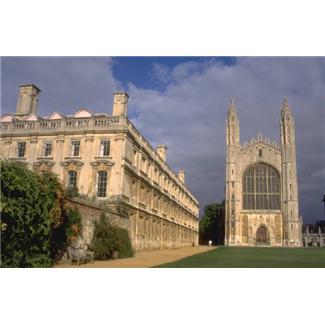 42
IEP 2
Present Levels of Educational Performance (PLEP) 
PLEP A: General Curriculum

  Affect of Disability on Progress

  Accommodation(s)

  Specially Designed Instruction
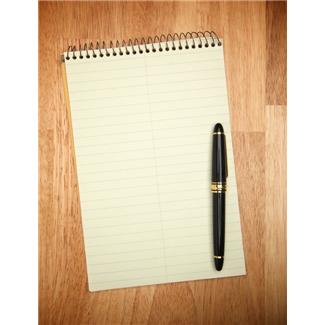 43
Example 1: PLEP A:  General Curriculum
IEP 2
Curriculum Areas:  All

Impact of Disability on Progress:

Jorge is able to write simple sentences but requires teacher assistance or prompts to add detail to his work and to correct mistakes in spelling, grammar and punctuation.  He writes slowly and laboriously even using a pencil grip, lined paper and a slightly tipped desk top which means he takes a longer time to complete written assignments than expected. When he makes a mistake he crumples the paper rather than correct it and continue.  When he uses word processing he types very slowly and reacts poorly to editing highlights. As Jorge tires during the completion of lengthy assignments, his work products become more disorganized and difficult to follow. He has great difficulty organizing his ideas into written form.
44
[Speaker Notes: Some of these examples show how the disability affects performance in all curriculum areas.  However, the accommodations and specially designed instruction is different from case to case.  All of these differences should be expected and encouraged as that is the essence of the Team process, an individual inquiry process.

 You may run into students whose educational profiles affect just a single curriculum area.  That’s fine because the IEP should only contain information on areas affected by the student’s disability(ies).  Just note the one or two areas affected and proceed through the 3 sections of this IEP page. 

 Stay as close as appropriate to what the student’s peer are learning and doing.

 Remember access to the general curriculum is a required component of every student’s IEP regardless of the nature or type of disability.

 WRITTEN LANGUAGE SKILLS- AFFECT ALL AREAS.]
Example 1: PLEP A - General Curriculum
IEP 2
Accommodation(s):
pencil grip, large-lined paper, slanted desk top
use of word processor for written assignments
extra time for written assignments
embed expository writing strategies linked to SDI 
Special Designed Instruction:
Methodology/Delivery of Instruction: 
	Scaffolded strategies for use of organizers for narrative, descriptive, persuasive writing with immediate feedback for error/length comparisons. 
Performance Criteria: 
	Modify length of written assignments to include some practice of each concept but not to include overly repetitive practice; plan assignments that allow Jorge to respond verbally or through project-based activities (e.g., building a model or filming a video).
45
[Speaker Notes: Note that the Team recommended that Jorge have some accommodations and specially designed instruction but only made that recommendation in one area- performance criteria. 

 This is perfectly appropriate, as specially designed instruction should only be recommended in needed areas.

 Also remember as you will see in the next example, the IEP only needs to reflect areas impacted by the student’s disability.]
Example 2: PLEP A - General Curriculum
IEP 2
Curriculum Areas:  Mathematics

Impact of Disability on Progress:

Tony: 
 is able to compute addition, subtraction, multiplication and  division problems and he has a good memory for shapes and objects but he  has difficulty understanding what is asked of him when asked to problem solve.  
 is very slow in his efforts, as his inability to break down the task causes him anxiety and often stops him cold; he can refuse to continue with a math or any other task that he sees as too challenging;  
cannot currently independently apply strategies to tasks without prompting and repeated modeling.
46
[Speaker Notes: Tony’s disability only affects one area- MATHEMATICS.]
Example 2: PLEP A - General Curriculum
IEP 2
Accommodation(s):

Use of manipulatives (coins, base ten blocks, tanagrams…)
Multiple examples and observed use of examples prior to tasks
Modified homework assignments with expansions 
Extra time for standard assessment assignments

Special Designed Instruction:
 Methodology/Delivery of Instruction: 
Provide visual information (pictures, charts, graphs…) that reinforce the concept being taught and support generalization to classroom activity; pair Tony with peer or in small groups to solve problems where he will have  the opportunity to hear the questions other children ask, and do more independent problem solving; individualized instruction to help Tony visualize the  math problem (have him draw pictures, tell stories that incorporate the problem being solved) and check for strategy generalization to classroom assignments.
 Performance Criteria: 
In addition to the standard classroom evaluations, Tony should be                     allowed to present responses visually and with manipulatives.
47
[Speaker Notes: The Team recommended for him accommodations as well as specially designed instruction in methodology/delivery of instruction and performance criteria.]
Example 3: PLEP A - General Curriculum
IEP 2
Curriculum Areas:  All

Impact of Disability on Progress:

Her ability to understand spoken language is below that of her typical age/grade peers.
She has difficulty learning to pronounce words, reading grade level material, paying attention and understanding oral directions and learning new information.
She becomes frustrated when she cannot express herself in a clear and easily understood manner and becomes angry when corrected. 
More able to give complete responses when reminded to use newly  learned articulation skills and when asked to pause to think through answers before speaking, though has low tolerance for assistance.
  May give up easily and refuse to complete work when upset.  
May ask to leave the classroom to go to the Nurse’s Office when classroom demands accumulate and become too stressful.
48
[Speaker Notes: Here you see a different type of disability and its effect on a student’s education and a different style.

 This student has a communication disorder that effects all areas.]
Example 3: PLEP A - General Curriculum
IEP 2
Accommodations:
Embed language production strategies and behavioral reinforcements  across class activities.
Identify non-verbal prompt to assist her to avoid singling her out when she struggles to communicate.
Specially Designed Instruction:
 Content: 
Pre-teach new vocabulary words and concepts; provide study sheets in all curriculum areas; plan routine review of all major unit concepts (especially before tests and quizzes)
 Methodology/Delivery of Instruction: 
Provide strategies for introduction of new or unfamiliar activities; ask for directions to be repeated back to assure understanding; provide ongoing praise and periodic activity-time reward for work completion; send home weekly report to parents on progress and classroom behavior to ensure reinforcement   
 Performance Criteria: 
Test only on vocabulary and concepts included on study sheets; have a series of grading options/activities to choose from at the completion of every major curriculum unit.
49
[Speaker Notes: Think about some suggestions that you might make for accommodations and specially designed instruction - I am sure that you can think of other excellent suggestions that are not reflected here.]
Example 4: PLEP A - General Curriculum
IEP 2
Curriculum Areas:  All

Impact of Disability on Progress:

Dan’s emotional impairment has the following impacts on his learning:

Inability to muster needed energy to focus/complete academic tasks;
May become focused periodically on  perfection/blow up when not possible;
Becomes frustrated, anxious and easily disappointed over not meeting personal academic expectations and perceived criticism of his performance;
Inconsistent effort and school attendance  has resulted in splinter skills masking actual skill deficits;
Cannot self-manage behavioral responses so requires calming and de-escalation strategies when he becomes overwhelmed;  
Cannot defer or view long-term outcomes so without immediate feedback and support may lose sight of eventual payoff (e.g., report card grades, progress reports).
50
[Speaker Notes: Note that Dan’s disability effects his in-school behavior and in particular his progress in the general curriculum. Hence IEP 2.]
Example 4: PLEP A - General Curriculum
IEP 2
Accommodations:
Send to Nurse’s Office right before lunch break for his medication.
Notify Guidance Counselor if Dan puts his head on his desk and refuses to participate in class or behaviorally escalates.
Establish signal for him to opt out of potentially challenging social or academic situations.
Provide staff training to ensure consistent responses to emerging issues and challenging behaviors.
Specially Designed Instruction:
Content:  Don’t assume his mastery of easier content/concepts – pretest knowledge and understanding of entire class rather than single Dan out.
Methodology/Delivery of Instruction: 
Break assignments into step by step pieces and assign gradually over time; assist Dan in developing time management strategies (daily planner and schedule); provide reinforcement for  assignment completion and teach self-monitoring strategies. 
Performance Criteria: 
Grade assignments as soon after completion as possible; have Dan complete assignments in daily planner; meet with Dan weekly to review achievement if he is completing work as assigned; meet daily with Dan if work completion begins to lag or to address his concerns around performance.
51
IEP 3
Present Levels of Educational Performance (PLEP)
 PLEP B: Other Educational Needs

   Affect of Disability on Progress

   Accommodation(s)

   Specially Designed Instruction
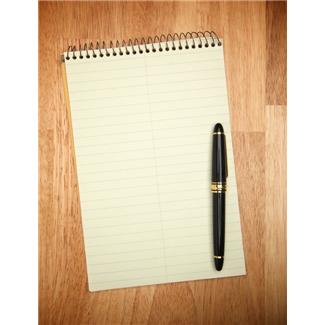 52
Example 1: PLEP B - Other Ed. Needs
IEP 3
Other Educational Needs: Behavior

Impact of Disability on Progress:

Carl's coexisting diagnosis of Oppositional Defiance Disorder (ODD) in combination with the impact of his AD/HD issues creates a situation in which he can, at times, react to relatively subtle or adult informational interactions by exhibiting behaviors that reflect components of ODD: losing his temper, arguing with adults, active defiance or refusal to comply with adults' requests or rules, seeming to deliberately annoy people, blaming others for his mistakes or misbehavior, being touchy or easily annoyed by others, becoming angry or resentful or seeming to act spitefully. These behaviors are exhibited by Carl more frequently than in other students his age and cause significant impairment in social, academic, and independent functioning.
53
[Speaker Notes: Our last example was Dan- with an emotional disability that impacted his access to the general curriculum.  

 Here we have Carl.   He has a disability that would have been addressed on IEP 2. Additionally he has a behavior problem that interferes with his learning and/or the learning of others.  His behavior affects extracurricular areas and therefore is addressed on IEP 3.

 On the top of page three there is a reminder to consider behavior which is meant to trigger thinking about behavior, positive intervention… on both pages.  IT’S A REQUIRED ELEMENT OF IEP DEVELOPMENT.]
Example 2: PLEP B - Other Ed. Needs
IEP 3
Accommodations:
Carl requires positive behavioral supports to foster successful social behavior and academic gains. He needs clear, consistent consequences for inappropriate behaviors, positive contingencies for appropriate behaviors and a team-based approach across settings to ensure consistency of responses by adults.
Specially Designed Instruction:
Content: 
Carl's instructional  services include an emphasis on building and practicing collaborative problem solving skills which includes brainstorming and role playing to identify possible solutions, how to negotiate, make decisions, and implement solutions in a variety of settings. Carl must learn functionally equivalent responses to create a repertoire of skills that he can rely on rather than rule breaking or opposition
Methodology/Delivery of Instruction: 
Modeling, social scripting and role playing between Carl and his counselor.
Performance Criteria: 
Comparison of monthly data to current event baselines.
54
[Speaker Notes: Suggestions under specially designed instruction on IEP 3 would constitute the elements of a behavioral intervention plan.]
Example 2: PLEP B - Other Ed. Needs
IEP 3
Other Educational Needs: 
Adapted Physical Education/Gross Motor Skills

 
Impact of Disability on Progress:
Tyler is physically active but his lack of upper body strength and coordination as well as limited range of motion and stamina impacts his ability to participate in preferred sport activities including swimming and basketball.
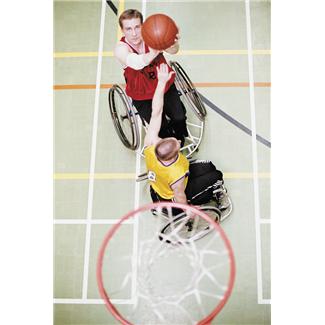 55
[Speaker Notes: Another example of the impact of a disability on a student’s total educational experience.]
Example 2: PLEP B - Other Ed. Needs
IEP 3
Accommodations:
Adapt physical activities to enable his full participation.
Preview activity components with PT to enable Tyler to practice privately prior to large group participation. 

Specially Designed Instruction:
Content:  
Participation in typical physical education class but modified and supplemented by PT and APE teacher as listed in attached doctor’s orders.
Methodology/Delivery of Instruction: 
Stamina and endurance as well as range of motion  therapies designed and monitored by Physical Therapist and reinforced in physical education class. 
Performance Criteria: 
Graded on participation and effort in gym activities as well as skill improvement in modified activities.
56
[Speaker Notes: There is no need to repeat information previously written within an IEP.  You will see under Accommodation(s) that “same as previous IEP page” is written.]
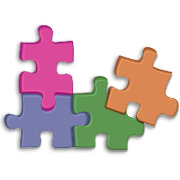 Pieces of the IEP Puzzle
IEP 1 - Student Strengths and Key Evaluation Results Summary 
IEP 2 & 3 - How does the disability(ies) effect progress (PLEP)
IEP 2 & 3 - Accommodations/ Specially Designed Instruction
IEP 4 - Goals/Objectives/Benchmarks
IEP 5 - Service Delivery Grid
IEP 6 - Non-participation Justification
IEP 7 - State and District-wide Assessment
57
[Speaker Notes: COMMENT: WE COLLECTED THIS DATA SO THAT WE COULD PREPARE THIS PRESENTATION TO BE A HELPFUL DISCUSSION, NOT AS A MONITORING TOOL.

Two tools developed to help Team members:
1) Better understand the required elements of each component of the IEP - The IEP Writing Guide
2) Evaluate their responses to each component on IEPs they have participated in writing - The IEP Rubric 

Goals and benchmarks/objectives are not part of this list. Look for them further on in the workshop.]
IEP 4
Goal # and Specific Goal Focus – Skill, NOT Setting

  Current Performance Level

 Measureable Annual Goal – 2 sections

  Measureable Objectives/Benchmarks
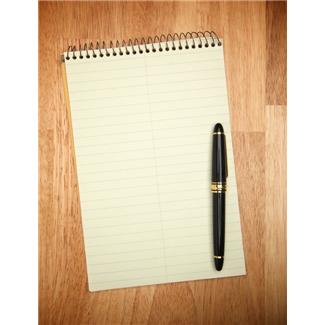 58
Measurable Annual Goals
Three Key Concepts:
A Goal Must Be Skill Building

A Goal Must Contain a Target Behavior, Condition and Criteria.

There Must Be a Data Collection Strategy that Supports the Measurability of the Goal.
59
[Speaker Notes: Setting up the content of today's presentation.]
Key Concept #1
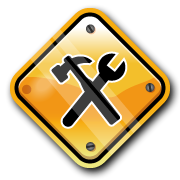 In order to access, participate, and 
make progress in the 
general curriculum and 
the life of the school,

A Goal Must Be Skill Building.
60
[Speaker Notes: KEY CONCEPT #2: A GOAL IS SKILL BUILDING

A GOAL BUILDS SKILLS AND ALLOWS THE STUDENT TO  ACCESS, PARTICIPATE AND MAKE PROGRESS IN  THE GENERAL CURRICULUM AND THE LIFE OF THE SCHOOL.  

A GOAL DOES NOT REWRITE THE CURRICULUM AND  IS NOT CONTENT AREA (ALGEBRA, U.S.HISTORY, BIOLOGY, LITERATURE).          

               IT MOVES A STUDENT TOWARD GREATER INDEPENDENCE                                    IN ACADEMICS AND OTHER SKILLS.
         
These skills are directly related to how the disability impacts the student’s learning and participation in the life of the school. 

Remember, Special Education is specially designed instruction and/or related services - not curriculum. The IEP is a tool to help ACCESS SCHOOL. The Measurable Annual Goals, through skill building, are part of the process.]
What skills does the Student need to develop in order to access, participate and make progress in the general curriculum and the life of the school?
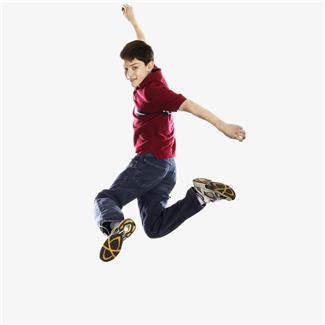 61
Measurable Annual IEP Goal
[Speaker Notes: 4th Component in the image:

The goals and objectives/benchmarks describes what the student needs to do to access, participate and make progress in the general curriculum and the life of the school.    (IEP 4)

The goals and objectives/benchmarks address the specific goal focus areas that will make the biggest difference to the student’s ability to access, participate and make progress in school.  They must be attainable and measurable.  Students are working to narrow the gulf between their achievement and that of their nondisabled peers as independently as is possible.]
Goal FocusA goal must focus on an area of need that will make the biggest differenceto the student.
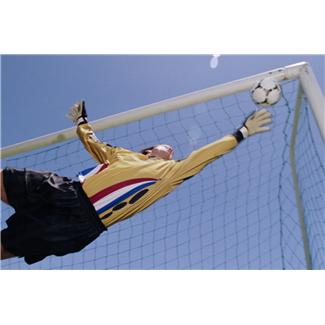 62
[Speaker Notes: Review Slide]
Goal Focus:  Skill Building
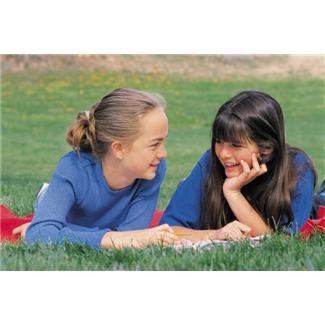 Memory

Communication

Time Management

Self Advocacy

Self Regulation

Organization
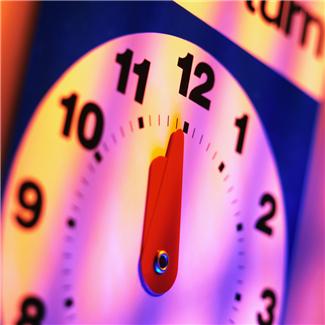 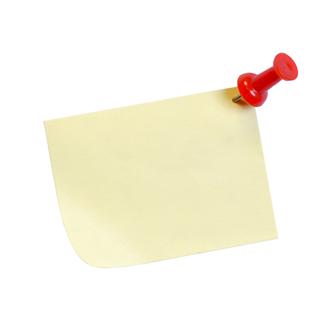 63
[Speaker Notes: ALWAYS KEEP IN MIND THE INDIVIDUALITY OF THE STUDENT.    

A student in need of skill building related to communication looks very different, and will require different skill building goals, if his/her disability is in the Sensory/Hearing category, Autism spectrum, or is a Communications Impairment.]
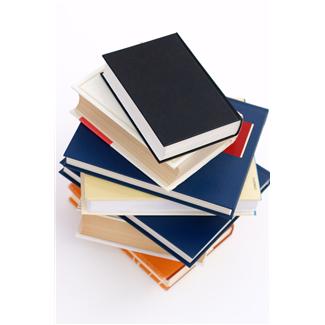 Sometimes
Reading

Writing 

Mathematics 
Are Skill Building
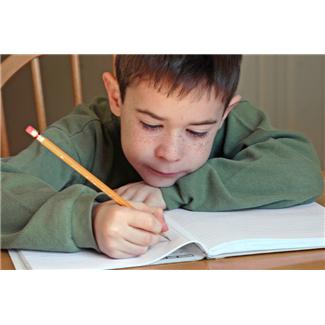 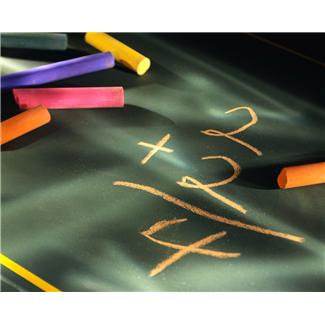 64
[Speaker Notes: KEY CONCEPT #1: A GOAL IS SKILL BUILDING

A GOAL BUILDS SKILLS AND ALLOWS THE STUDENT TO  ACCESS, PARTICIPATE AND MAKE PROGRESS IN  THE GENERAL CURRICULUM AND THE LIFE OF THE SCHOOL.  

A GOAL DOES NOT REWRITE THE CURRICULUM AND  IS NOT CONTENT AREA (ALGEBRA, U.S.HISTORY, BIOLOGY, LITERATURE).          

IT MOVES A STUDENT TOWARD GREATER INDEPENDENCE IN ACADEMICS AND OTHER SKILLS.
         
These skills are directly related to how the disability impacts the student’s learning and participation in the life of the school. A
 student in need of skill building related to reading looks very different, and will require different skill building goals, if his/her disability is in the Specific Learning Disability Category, Intellectual Impairment, or is a Sensory/Vision Impairment

Remember, Special Education is specially designed instruction and/or related services - not curriculum. The IEP is a tool to help ACCESS SCHOOL. The Measurable Annual Goals, through skill building, are part of the process.]
Services and Goals
Occupational Therapy, Counseling,  Speech Therapy, Physical Therapy...
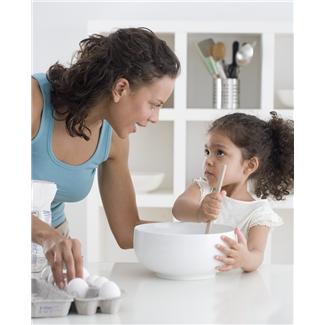 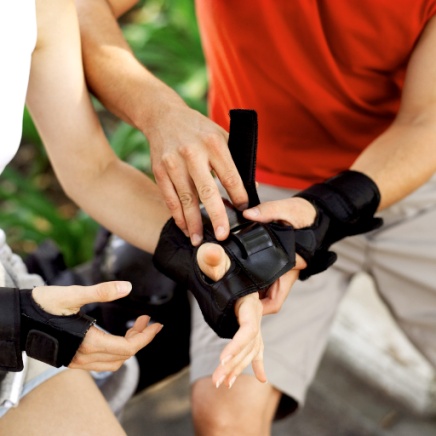 Reminder: Goals are written to reflect what the student will do, not what service is provided.
65
[Speaker Notes: Services for a student with disabilities are identified on IEP 2&3. 
Specially Designed Instruction and/or Related Services are recorded on IEP 5 on the service delivery grid.
The Goals are what the student will do - recorded on IEP 4.

In most cases, services can be incorporated in a student’s goal, making the goal interdisciplinary.

For example:  A student working to improve communications skills may work on it in more than one venue with more than one practitioner - in the general education classroom with the speech therapist, general educator, paraprofessional… and the progress would be reported in an integrated report.]
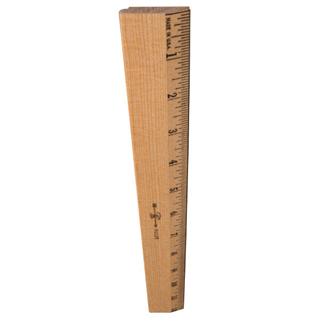 Key Concept #2
Measurable Annual Goal Components
Target Behavior - The skill or behavior in need of change.
Condition – The circumstances under which the target behavior is to occur.
Criteria – the acceptable level of performance of the target behavior.
66
[Speaker Notes: Results of the survey indicated the need to define a measurable annual goal.  We have defined a measurable annual goal to have three components:
Target Behavior - The skill or behavior in need of change.
Condition - Circumstances under which the target behavior is to occur.
Criteria - Acceptable level of performance of the target behavior. And to have a data collection strategy that allows for measurability.

Criteria:   Words that connote measurability often imply a 100% compliance.  “Accurate”, “consistent”, and “independent” are words of measurability that sometimes translate into 100% - but not necessarily.  You can be very independent and still need help.  You may be accurate and still make some mistake.  However, some things need to be learned at 100% accuracy, such as learning the alphabet or crossing the street.  Please keep this in mind.

Terms of Measurability - See handout.  Some examples of terms that can be used when developing a measurable goal.  This is a short list.  There are many more.

Also - we have frequently been asked, “ What’s wrong with using percents when measuring?”  Percents are only useful when a goal is meaningful.  The next slide is an example of a goal in which the criteria was changed (using benchmarks and percents).  However there was no task analysis, no clear breakdown of skills being learned, and lots of potential for confusion.]
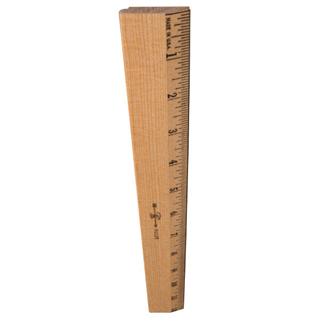 Measurable Annual Goals
(Target Behavior, Condition, Criteria)




Nadia will identify types of sentences (simple, compound, complex) when editing, scoring 3/4 on the MCAS Scoring Guide for Standard English Conventions.

Monday through Friday, Jill will use the public transportation system to get to and from her job placement, independently arriving at work on time, for any five consecutive days.
[Speaker Notes: Note that Nadia’s goal is aligned to the MCAS scoring Guide.  The district may have a writing rubric that could be a criteria as well.

Carlos’ goal works well for the secondary level, as it includes subject areas as conditions.

Activities:
During professional development training opportunities, staff can practice diagramming their own goals.
Diagramming activity included in handouts.
Examples of re-written goals included in handouts.]
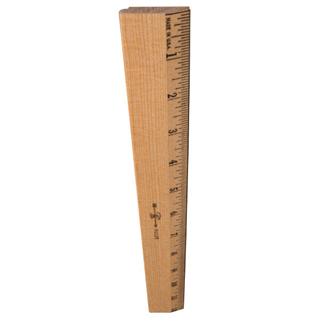 Measurable Annual Goals
(Target Behavior, Condition, Criteria)
Through participation in a career exploration course, Max will identify potential career fields of interest and chart a preparation/educational plan required for entry into those fields.

Given a structured social activity, with the opportunity to have all his ideas conveyed accurately, Max will independently use language in an age appropriate manner to communicate with peers and teachers.
68
[Speaker Notes: Note that Nadia’s goal is aligned to the MCAS scoring Guide.  The district may have a writing rubric that could be a criteria as well.

Carlos’ goal works well for the secondary level, as it includes subject areas as conditions.

Activities:
During professional development training opportunities, staff can practice diagramming their own goals.
Diagramming activity included in handouts.
Examples of re-written goals included in handouts.]
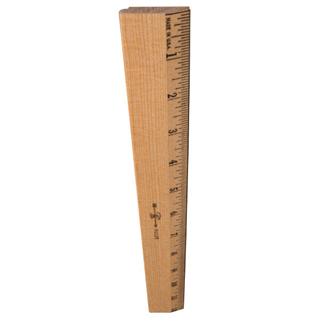 Measurable Annual Goals
(Target Behavior, Condition, Criteria)
When given a topic in History, Social Sciences, English Language Arts or Science and Technology, Jose will be able to independently write a three-paragraph essay containing the required elements; introduction, supporting details, and conclusion.
69
[Speaker Notes: Note that Nadia’s goal is aligned to the MCAS scoring Guide.  The district may have a writing rubric that could be a criteria as well.

Carlos’ goal works well for the secondary level, as it includes subject areas as conditions.

Activities:
During professional development training opportunities, staff can practice diagramming their own goals.
Diagramming activity included in handouts.
Examples of re-written goals included in handouts.]
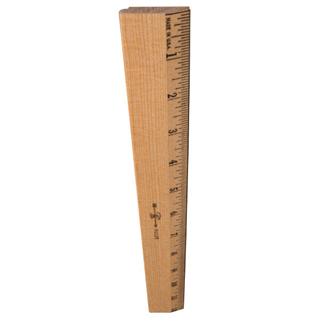 Measurable Annual Goals
(Target Behavior, Condition, Criteria)
When provided with a graphic organizer and a checklist of materials, Max will develop the organizational skills to independently record his homework assignments in English Language Arts, Math, Social Studies and Science. 

In a consumer education course, with adult assistance, Max will design a financial plan that includes managing income and credit, and saving to achieve financial goals.
70
[Speaker Notes: Note that Nadia’s goal is aligned to the MCAS scoring Guide.  The district may have a writing rubric that could be a criteria as well.

Carlos’ goal works well for the secondary level, as it includes subject areas as conditions.

Activities:
During professional development training opportunities, staff can practice diagramming their own goals.
Diagramming activity included in handouts.
Examples of re-written goals included in handouts.]
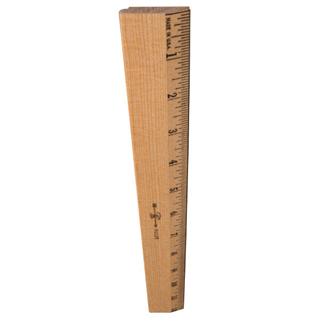 Goal Focus: Money Management Skills
     
CPL: Currently Mavis is able to complete math computation at grade level. She is able to read newspapers and classifieds and draw accurate information from them. She has developed personal goals related to post-secondary education and has completed applications to several settings.

Goal: Given instruction and practice with a variety of life skill areas and models, Mavis will design a personal financial plan that includes managing costs, income and credit, and saving to reach her post-secondary goals.

How will we know that the student has reached this goal?
As a component of the grade 11 Consumer Education course Mavis will produce a 12 month personal budget projection that includes living expenses against income for 2 of her post-secondary options.
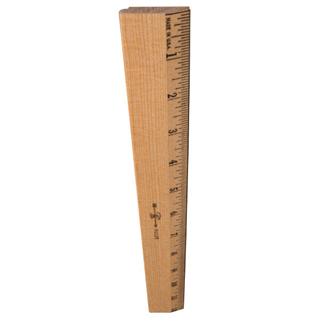 Current Performance Levels
Measurable Annual Goals
IEP 4
Goal #: 3         Specific Goal Focus: Attention Skills
Current Performance Level:  
During the past 2 marking periods Joe has submitted an average of 41% of his required homework and classroom assignments. He can explain the elements of an instructional activity but  is off-task for an average of 10 out of 18 minutes per activity unless an adult is 1:1 at his side. He requires a minimum of at least 3 prompts and constant refocusing to begin most tasks. He can be engaged in a task he finds challenging for up to 8 minutes with vigilant adult prompting and feedback.
Measurable Annual Goal:
 Given a maximum of 2 verbal prompts, Joe will engage in and accurately complete a non-preferred, small-group activity and/or independent assignment, without protest, and remain on task with no avoidance (bathroom requests,  crumpling work and restarting,  humming, talking at classmates) for  at least 20 minutes , in 3 out of 4 trials, as measured by bi-weekly staff documentation and analysis of work products by special educator and Liaison.
72
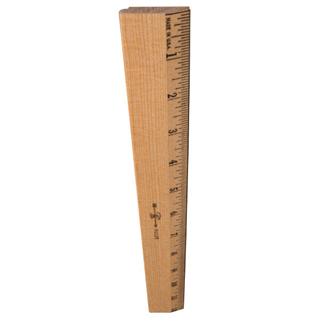 Current Performance Levels
Measurable Annual Goals
IEP 4
Goal #: 4     Specific Goal Focus:  Communication Skills
Current Performance Level:
Lisa has the physical capacity to produce speech sounds but a verbal vocabulary limited to ten words.  When she speaks, she most commonly uses the following words: “yes”, “no” and “hi”.  She inconsistently and with up to 5 adult cues per attempt uses eye gaze and single switches to communicate with others.  Her combined vocabulary using all three methods of communication totals 18 words.      

Measurable Annual Goal:
When assessed on the use of her verbal vocabulary, eye gaze use and single switch use, Lisa will demonstrate spontaneous correct usage of a minimum of 30 vocabulary words, 12 new ones jointly selected by her family and the language pathologist.
73
[Speaker Notes: Parallel: Develop vocabulary from 18 words to 26 words.

 Measurable: Demonstrate correct usage of the 26 words when test.

 NOTE: Benchmarks are used in this example.

 Federal Regulations for IDEA - Appendix A says -
objectives - “generally break the skills described in the annual goal down into discrete components”
benchmarks - “establish expected performance levels that allow for regular checks of progress that  coincide with” progress reporting cycles 

 The Team may use one or both depending of the nature of the goal and needs of the student.

 This goal might be shared by a series of providers as many goals should be.  Teams should not necessarily write a goal for each service provider.  If time allows, ask participants to think of examples when service providers could work together to assist a student in reaching an annual goal.]
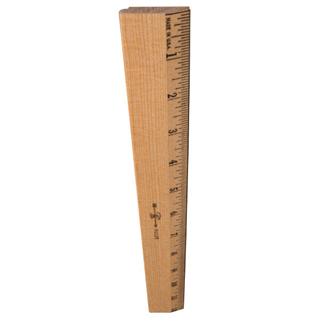 Measurable Objectives
Objectives break the Measurable Annual Goal into discrete components that are short-term, measurable, intermediate steps.

To ensure measurability, 
each objective should have a 
Target Behavior, Condition, and Criteria.
74
[Speaker Notes: More survey questions/requests:
the definitions of objectives and benchmarks - Is there a difference?
does it matter whether a goals is broken into objectives or benchmarks?

OBJECTIVES: break the Measurable Annual Goal into discrete components that are short-term, measurable, intermediate steps. Reinforce the process for measurability.

Has the same components as a goal. CONTAINS: Target Behavior, Condition, and Criteria.
Needs to be measurable - apply the ‘Data Collection Strategy’.

A Goal can be broken into objectives or benchmarks - whichever works best.  Both need to be measurable!!! - AS DOES THE GOAL!

NOTE:  Knowing your student remains imperative.  
One Team’s OBJECTIVE may be another Team’s GOAL.

Next slide - EXAMPLES OF OBJECTIVES]
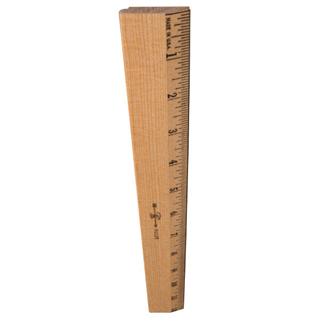 Examples of Objectives
Given teacher models and strategy instruction, using his graphic organizer, Max will develop a system to record, analyze and review data.

With practice and no more than 3 cues, Max will research and collect information/data on 4 career fields of interest to him.

Using models and no more than 2 prompts, Max will outline career related requirements, opportunities and related factors ( diversity of careers, wages, growth projections, academic requirements, and working conditions) appropriate for the 4 career fields of interest to him.

Max will independently identify 2 potential career fields of interest and chart a preparation/educational plan required for entry into those fields.
75
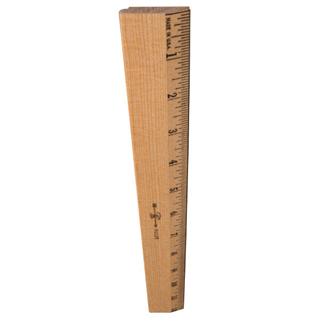 Measurable Benchmarks
Benchmarks break the Measurable Annual Goal into major milestones that the student is expected to reach within a specified period of time.
To help ensure measurability, 
Benchmarks may also have 
Target Behaviors, Conditions, and Criteria.
76
[Speaker Notes: Benchmarks break the Measurable Annual Goal into major milestones that the student is expected to reach within a specified period of time.

To help ensure measurability, Benchmarks may also have Target Behaviors, Conditions, and Criteria.

Next slide: EXAMPLES OF BENCHKMARKS]
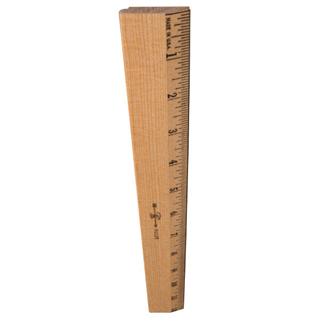 Examples of Objectives
By the end of the 1st quarter, when provided with cues, Max will stay on topic while engaged in a conversation with one or more peers in five consecutive language activities. 
By the end of the 2nd quarter, given a class setting, Max will initiate social interactions with at least 1 other student in one activity for three consecutive weeks. 
By the end of the 3rd quarter, with teacher cues,  Max will consistently use the pragmatic skills of active listening, commenting, asking questions, and appropriately entering and exiting conversations. 
Goal: By the end of the 4th quarter, given a structured social activity, with the opportunity to have all his ideas conveyed accurately, Max will independently use language in an age appropriate manner to communicate with peers and teachers.
77
[Speaker Notes: Benchmarks break the Measurable Annual Goal into major milestones that the student is expected to reach within a specified period of time.

Remember Jillian’s Annual Goal -

Monday through Friday, Jillian will use the public transportation system to get to and from her job placement, independently arriving at work on time, for any five consecutive days.]
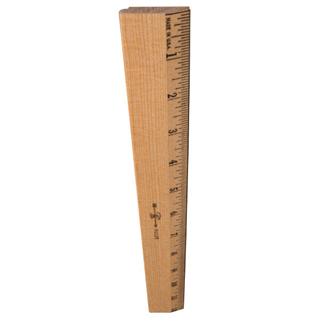 Key Concept #3
Check for Measurability

The Team must  discuss what 
Data Collection Strategy 
will be used to measure the progress 
toward reaching this goal. The discussion should answer:
What data will be collected?
What is the source of the data?
What is the  data collection schedule?
Who will collect the data?
78
[Speaker Notes: As a Team begins the discussion of goal focus and goals, included in the thinking must be the question - ‘How will we measure this goal?’.  

If we are going to be able to measure or assess progress, DATA must be collected in our Data Collection System, and the Team must be able to answer:

What data will be collected?
What is the source of the data?
What is the data collection schedule?
Who will collect the data?

For a goal to be measurable, these questions need to be answered - not as an addition to the IEP, but to ensure measurability.  Therefore, the data collection strategy must be implemented.

KEY CONCEPT #3 - WORKING DEFINITION OF MEASURABILITY -
                                       DATA COLLECTION STRATEGY

We encourage PRACTICE, PRACTICE, PRACTICE, needed for learning new techniques.]
Data Collection Strategy
Data to be Collected 
Specific to goal, to the student, to the environment

Data Collection Sources
Examples: rubrics, checklists, observation, record of verbal responses, portfolios, shortened tests, open book tests, teacher-made tests, illustrations, reports/observations from internships and vocational experiences, hands-on performance, self-evaluation

Data Collection Schedule
Examples: quarterly, by mid-year, monthly, 30 consecutive days, last  week of each month

Data Collection Person
Examples: general educator, special educator, related service provider, aide, student
79
[Speaker Notes: Review slide: 

First bullet gives examples of data collection sources - with multifaceted complex skills a rubric gives the data collector an opportunity to address multiple areas.
Second bullet gives examples of data collection schedule - particularly important for goals and benchmarks.
Third bullet gives examples of people who might be part of the data collection.  Can be more than one person depending upon the skill being developed.  For example, data may be collected on free time behaviors by lunch time staff (teachers, principals, lunch monitors), playground staff, and bus drivers.

Handouts to help staff with data collection:
Seven Ways to Collect Observation Data
Sample Forms for Data Collection]
Final Steps in the Process
Measurable Annual Goals, Objectives, Benchmarks
Now the Team can complete the process and finish the data collection discussion:
What is the source of the data?
What is the  data collection schedule?
Who will collect the data?
80
[Speaker Notes: We must do this in order to have this process of checking measurability work. 

This is not a “must” in the legal sense, as it is not a requirement under the law.]
The Progress Report
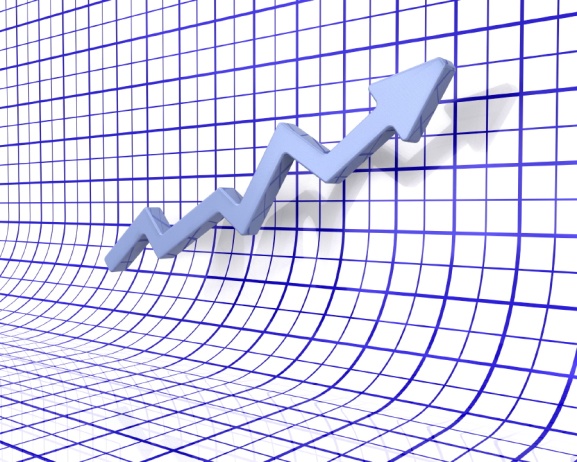 Answers the following question:

What is the student’s progress towards meeting the annual goal?
Assures the parent that the student’s learning is continuous.
81
[Speaker Notes: Review of the Progress Report Requirement

Belief that if data is collected using this procedure, progress reports almost write themselves.  They will be responsive to goals, and provide corroboration about progress.

In the Department's Coordinated Program Review (CPR) process, the lack of meaningful progress reports is a very common finding, and might point to questioning whether goals/objectives/benchmarks are measurable.]
The Complete Package
Goal Focus 

Current Performance Level

Measurable Goals
Target Behavior/Condition/Criteria
Data Collection Strategy:
What -   information collected
Where - the source of the data
When -   collection schedule
Who -     person(s) responsible for data collection

Objectives/Benchmarks
Target Behavior/Condition/Criteria
Progress Reports                                                 Information from Data Collection
82
[Speaker Notes: Again, we developed this in response to requests from the field.  We believe it is a procedure that works when used in its entirety.]
IEP 5
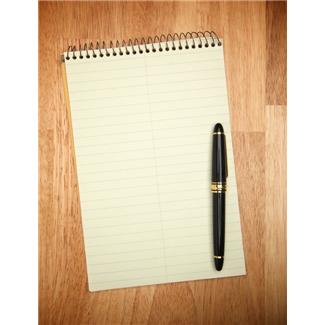 Service Delivery

  Grid A: Consultation (Indirect Service)
Grid B: Special Education and Related Service in General Education (Direct Service)
Grid C: Special Education and Related Service in   Other Settings (Direct Service)
83
Things To Remember: Service Delivery				IEP 5
Don’t think only of existing services within a setting.  Do think of services needed to meet the IEP goals.

Don’t think only of student needs. Do think of what support services are needed by staff and/or parents to help meet the IEP goals.

 Don’t use generic terms like “sped staff”. Do use titles/roles indicating who will deliver the services.

 Don’t use “as needed” to indicate frequency. Do give precise details to show duration and amount.
84
IEP 6
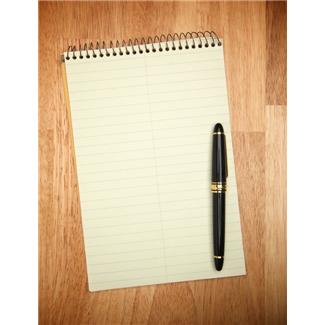 Nonparticipation Justification

Schedule Modification

Transportation Services
85
Nonparticipation Justification
IEP 6
Example 1: (removed for all curricular subjects)
needs a small, structured classroom with routine and systematic rewards
to reward on-task, appropriate behavior
to control angry outbursts
Example 2: (removed for all subjects)
Tomas requires daily ASL instruction and continuous practice in use of ASL skills to improve communication skills with ongoing opportunities for ASL interaction with peers and adults.
Example 3: (removed  from in-district programs)
Given the intensity and unpredictability of Khloe’s aggressive and unsafe reactions to real or perceived difficulties with academic challenges or social interactions she requires removal from her community school setting and services provided within a 24 hour therapeutic residential setting.
86
[Speaker Notes: IDEA’97 assumes the 1st placement option considered by the Team is the general education classroom.

 If not, the Team must explain why it is in the student’s best interest (not the school’s) to be removed.

Remember that the Team has not considered placement yet but rather is looking at the services previous entered on IEP 5 - Grid C.]
Nonparticipation Justification
IEP 6
Example 4: (removed for entire school day)
Joshua’s significant medical and physical needs* require his participation in a highly specialized, responsive program setting.
Example 5: (removed for physical therapy) 
Susan’s degenerative neuromotor issues* require direct physical therapy services in a private setting equipped with specialized equipment.
Example 6: (removed for all subjects) 
Tina’s significantly disruptive behaviors throughout the day* require intensive behavioral intervention in a highly structured small group setting until she is better able to safely and consistently self-manage her responses to non-preferred directives.
87
*documented in the IEP using data from appropriate, individualized assessments
Schedule Modification
IEP 6
Example 1:  (shorter day)
Based on the directions of her physician, Amy will initially transition back to the school setting for 4 hours each day.  Her schedule will be changed to ensure she receives access to all general curriculum areas before she goes home.
Example 2:  (longer day)  
-extra hour on Tuesday and Thursday for Braille instruction scheduled after school to provide continuity of service delivery to Juanita without loss of instructional time.
-Braille instructor will monitor her use of Braille by contacting teachers on a monthly basis.
88
[Speaker Notes: Shorter day/year = medical concern - most of the time

 If not, be quite cautious in its use - cannot limit a student’s access and progress  in the general curriculum.

 Look for the reference in your packet from the Northeast Regional Resource Center that discusses Extended Year Services.  The information provided will assist you in making this Team decision.]
Schedule Modification
IEP 6
Example 3:  (shorter year due to reoccurring health problem)
school schedule will be modified to accommodate Sam’s reduced stamina during chemotherapy treatments; 
home/hospital tutoring will be provided for 6 hours a week if doctor concurs that Sam is able to participate; 
if Sam is not able to participate, her special educator with general educator assistance will modify major subject content requirements and grading criteria; 
guidance counselor and school nurse will be responsible to routinely contact parent, physician, school staff and home/hospital tutor to monitor her progress.
89
Schedule Modification
IEP 6
Example 4:  (longer year)
see IEP 5 / services with start date:  07/01 and end date:  08/01
documented severe regression of communication skills
speech pathologist to meet before/after summer program with summer program staff
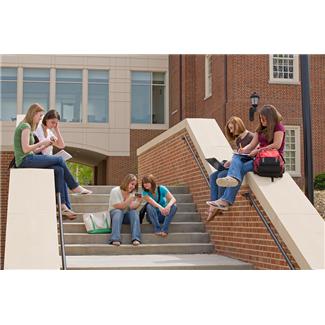 90
Transportation Services
IEP 6
Example 1: No / Regular transportation
 
Discussion (not written in IEP):  Joe ‘s disability does not prevent him from being transported to school like any other student.  After Joe’s IEP is written, the Placement Team determines Joe’s IEP should be implemented in a private  day school setting.  The school district is responsible for providing transportation to and from the day school.  However, this is not considered “special transportation”.
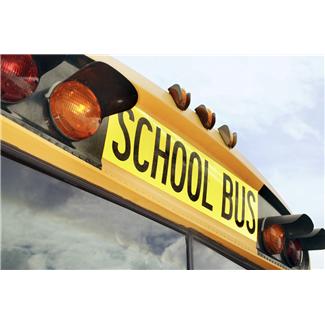 91
[Speaker Notes: As on IEP 2 and IEP 3, we are asking how does the disability impact transportation.

 Placement is not known at this time - so your discussion does not reflect a need for transportation due to a placement decision but only reflects the need for transportation based on disability impact.]
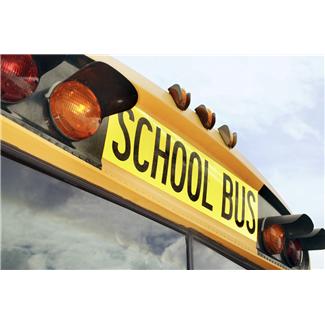 Transportation Services
IEP 6
Example 2: Yes / Special Transportation

On a regular transportation vehicle with the following modifications and/or specialized equipment and precautions: 
The bus will pick up/drop off Nicole at the base of her driveway; 
her parents have agreed to escort Nicole to/from bus; 
an aide will ride bus until Nicole has become familiar with the bus routine (Team anticipates that the aide will be needed for the first month of school.); 
school staff will escort Nicole to/from bus to classroom each day; 
bus driver will be introduced to Nicole and her parents prior to first bus ride and will receive a written emergency plan

Discussion (not written in IEP): Nicole’s intellectual impairment requires she receive special transportation because she cannot independently or safely access regular transportation as she once was able to.  The Team recommends that she ride regular transportation with support to receive a less restrictive transportation service.
92
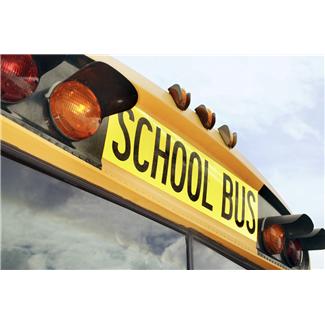 Transportation Services
IEP 6
Example 3: Yes  / Special Transportation

On a special transportation vehicle with the following modifications and/or specialized equipment and precautions:  
station wagon; 
needs assistance in/out of home and school and on/off vehicle; 
aide, with emergency medical training, required for monitoring of seizure condition  

Discussion (not written in IEP): Jorge has a developmental delay and a health impairment that prevents him from taking regular transportation even with modifications, specialized equipment and/or precautions.  

Note: Review special transportation requirements in 603 CMR 28.05(b)(1)(i)-(iii).
93
IEP 7
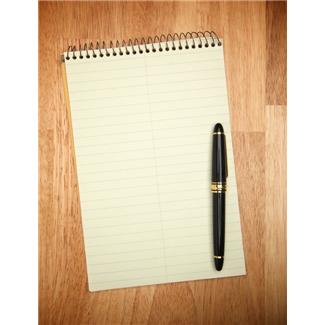 State or District-Wide Assessment

Participates like any other student.

Participates with accommodation(s).

Takes Alternate Portfolio Assessment.
94
IEP 8
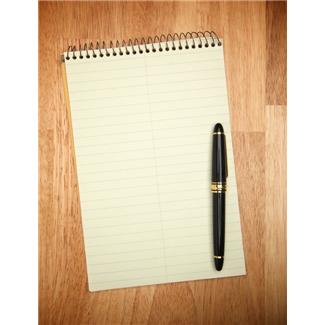 Additional Information including:
Other issues related to secondary transition:
anticipated graduation date; 
interagency responsibilities or needed linkages; 
age of majority transfer of rights; and 
Chapter 688 Referral recommendation  	

Efforts to obtain parent/student participation, if not in attendance 	

School Assurance

Parent Options/Responses
95
Things To Remember: Additional Information				IEP 5
Preparation of students with disabilities for independent living and economic self - sufficiency is a major focus of IDEA.

Transition planning must begin no later than age 14 and sooner, if appropriate.

Final details in regard to transition planning are recorded on IEP 8 but transition planning begins on IEP 1 and should be reflected throughout the IEP. For students age 14 and older, the TPF Vision Statement and Skills list are first created and then moved to the IEP as Vision and Goal Focus components. 

Middle and High School Teams should be familiar with DESE Transition Advisories.

Staff members on IEP Teams should be familiar with DESE Advisory on use of paraprofessionals and 1:1 aides.
96
[Speaker Notes: Transition planning has been found a consistent area of non-compliance by OSEP and PQA.

 You may want to reference the following document on the NICHCY web site (listed on last slide)  for more information: 
Transition Planning: A Team Effort]
It’s a good idea to
 assess Team practices.
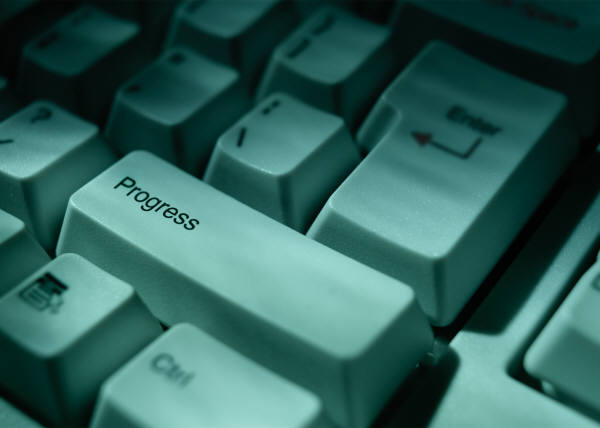 Formal Assessment (through outside evaluator/consultant)
Coordinated Program Review
Informal Assessments
97
[Speaker Notes: Special education regulation requires that special education programs, services and administrative areas are regularly evaluated; that districts develop methods for determining the effectiveness of programs in assisting students with disabilities to achieve the goals set forth in their IEPs; that the district uses information it gathers from annual IEP reviews to measure the effectiveness of special education programs and identifies areas needing improvement; and that, as part of the evaluation procedures, the district measures the success of programs based on students’ local and statewide assessment results, drop out rates and graduation rates for special education students.

 Therefore, ongoing self-assessment of Team practices makes sense.

 Coordinated Program Review (every 6 years with a mid-cycle review) - consider using their school district information package as a tool.

 Also, we have included in your packet two examples of informal assessments that you might want to use or adapt for use.]